TDTWG Update to RMS
September 1, 2015
1
Discussion Items

ERCOT presented Q2 Performance Measures 
Reviewed SCR 786 with action item to TXSET regarding the need of SIM date.
Discussed merging of TDTWG and MTTF. Finalized name change
2
ERCOT Retail Test Environment (SCR786)
SCR786 Impact Analysis was reviewed at PRS on August 13 and it was suggested ERCOT perform further evaluation of the IA as well as provide additional alternatives to help reduce the costs.

ERCOT reviewed and discussed their alternate options at TDTWG on August 18, 2015.

 Next steps:
Assess the Alternative Option costs and table the full IA at PRS to allow ERCOT to bring both the “full” IA and “alt” IA at the same time.
3
TDTWG Name Change
During the July MTTF meeting task force leadership as well as market participants expressed the MarkeTrak tool is an on going market need and should be placed under an ERCOT stakeholder ‘working group.’ The recommendation is to change the name to Texas Data Transport & MarkeTrak Systems Working Group(TDTMS).


TDTWG recommendation to RMS to absorb MTTF and transition all Key Documents as appropriate
4
TDTWG’s next monthly meeting:
		September 8, 2015
	9:30 a.m. to 4:00 p.m.
	Face-to-Face @ Met Center

http://www.ercot.com/calendar/2015/8/18/55608-TDTWG 




.
5
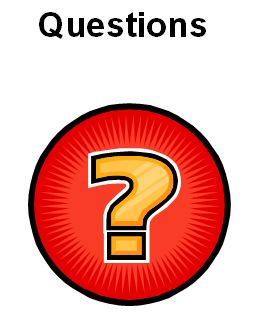 6